Navigating the New Normal with ASCCC President and Vice PresidentFriday, June 18 | 11:00-12:15
Description
This time last year, the 2020 Faculty Leadership Institute was the first ASCCC event held virtually, and over the past 15 months local academic senates and the ASCCC have experimented with virtual formats for academic senate work. Now that it looks like we will be able to “do business” in-person, how will we navigate the “new normal”? What opportunities and challenges have come to light? Join the ASCCC President and Vice President in an open conversation to discuss the “new normal” that is taking shape through the state, the Chancellor’s Office, the ASCCC, and the colleges, and how it will impact governance, teaching and learning, equity, professional development, and more.
2
Navigating the “new normal”? 
What opportunities and challenges have come to light?
Chancellor’s Office,
ASCCC, and 
Colleges
What is the impact on the following?
governance, 
teaching and learning, 
equity, 
professional development, and 
More…
Overview
Dolores Davison, ASCCC President

Ginni May, ASCCC Vice President
3
Who are you?
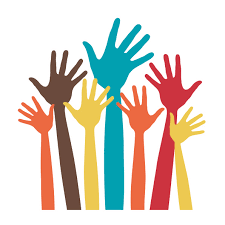 In the chat, write your…
name, 
college, and 
your role at your college (i.e. academic senate president/officer, senator, curriculum chair, other…)

In the next couple of slides, join in the conversation…
4
In-person, Virtual, or Hybrid for 2021-22
Chancellor’s Office

ASCCC

College (share what your college is doing…)
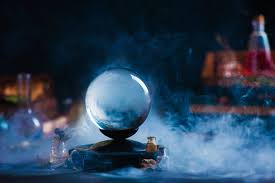 5
Opportunities and Challenges
As you look at the year ahead, briefly (really briefly) describe
An opportunity and 
A challenge 
that you see for 2021-22 academic year in regard to (Chancellor’s Office, ASCCC, or college):
governance, 
teaching and learning, 
equity, 
professional development, or 
more…
6
More thoughts and questions?
Let’s go to Gallery View…
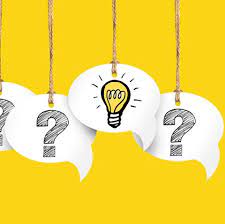 7